R3 Medical Aesthetics
Neurotoxins and Dermal Fillers
Dr. Geneva Worthington
Course Outline
Didactic Session Neurotoxins
Review facial anatomy.
Discuss history and pharmacology of Botox®, Dysport®, Jeuveau®, and Xeomin®.
Understand client selection and face preparation.
Discuss FDA indications and amounts for each area.
Review of off-label uses and Pearls.
Learn the indications, contraindications, and injection techniques for each area and each product.
Discuss possible side effects, contraindications, and post care treatment protocols.
Didactic Session Dermal Fillers
Review of facial anatomy.
What areas are best to use dermal fillers in.
Advantages and disadvantages of dermal fillers.
Client selection and face preparation.
Injection techniques for different areas and products.
Possible side effects, contraindictions and how to handle each.
Post care instructions.
Hands-on Training
After the didactic session each participant will gain extensive hands-on knowledge and real-life experience with clinical models. Each attendee will perform client consultations, discuss  treatment plans and perform injections under the supervision of the instructor.
This includes meeting with the model and going over client history, consent forms, conducting a skin analysis, and what outcomes the client wants to achieve.

The exact product used will depend on the needs of the model. The instructor will discuss the strengths of each product and the best treatment options for each client.

This is an excellent real life experience and will prepare each attendee to handle situations that may arise in practice.
There are Four FDA approved neurotoxins.
Botox®
Dysport®
Jeuveau®
Xeomin®

These toxins target the nervous system, disrupting the nerve signaling process that stimulate muscle contraction. These drugs cause a temporary paralysis by preventing the release of acetylcholine
What is a neurotoxin?
In 1960 Dr. Alan B. Scott began using BTX-A injections on monkeys in an attempt to find a non-surgical treatment for strabismus.

In 1978 Dr. Scott was given permission by FDA to start testing on humans.

He published his results and in 1981 he found small doses appeared to be safe and used for strabismus. 

Further studies showed temporary relief from muscle spasm of the face, neck, etc.
In 1988 Allergan bought the rights to Dr. Smith’s BTX-A and renamed it Botox®.
The most startling discovery came in 1992 by Dr. Carruthers when she used it to treat blepharospasm and notice frown lines begin to fade.
It quickly gained popularity for relaxing face lines. It has since gained many FDA approvals such as

TMJ (Temporomandibular joint)
Treating Frown lines
Underarm sweating
Migraines
Urinary Incontinence
 Crows feet
Limb spasticity
           And many others.

           It is a multi-billion dollar industry today.
Client Selection and Face Preparation
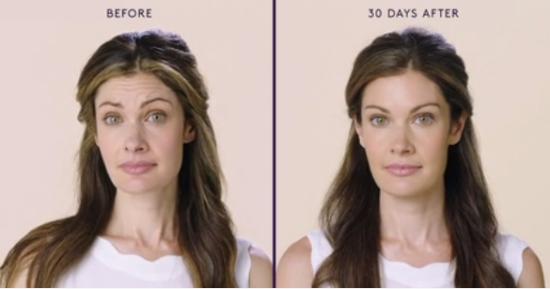 Moderate to severe frown lines, crows feet, and forehead lines.
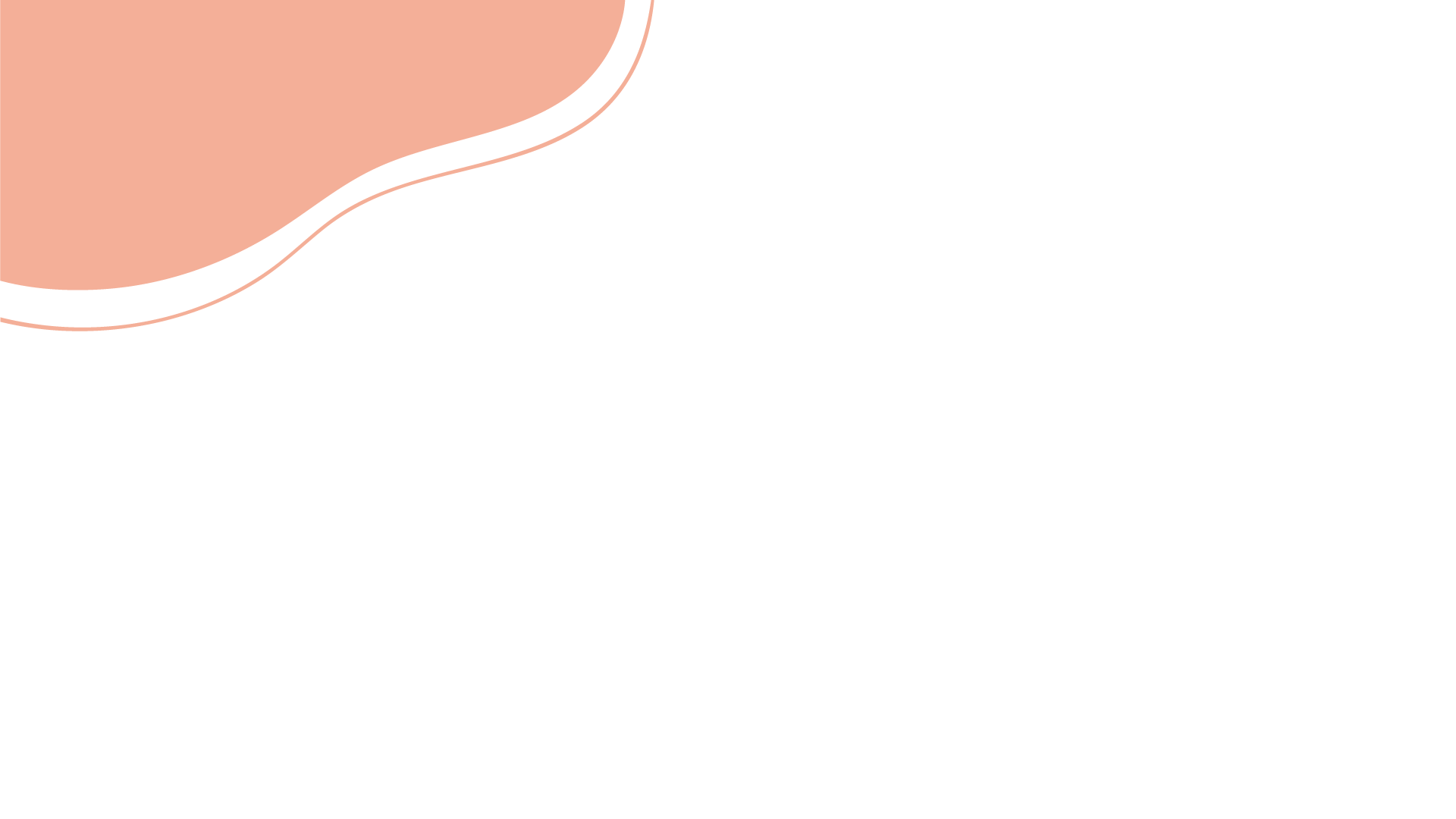 Client Selection and Face Preparation
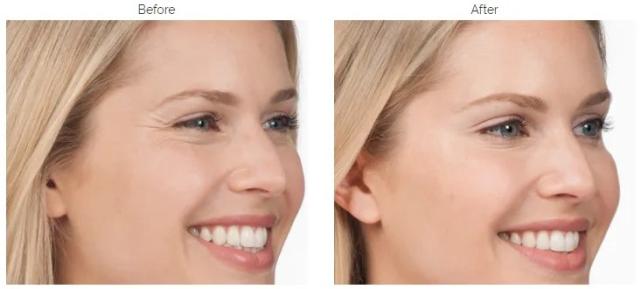 Moderate to severe frown lines, crows feet, and forehead lines.
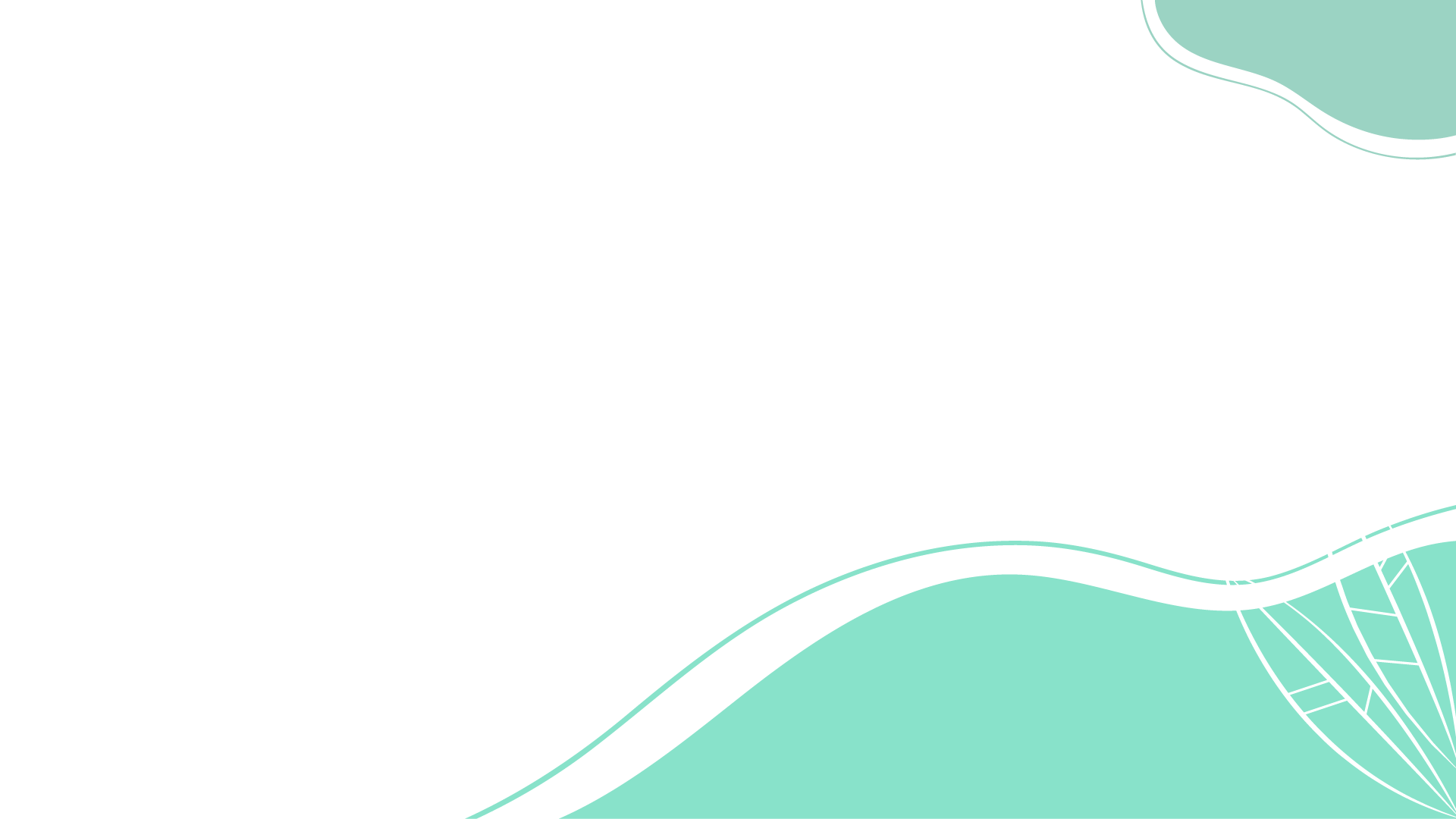 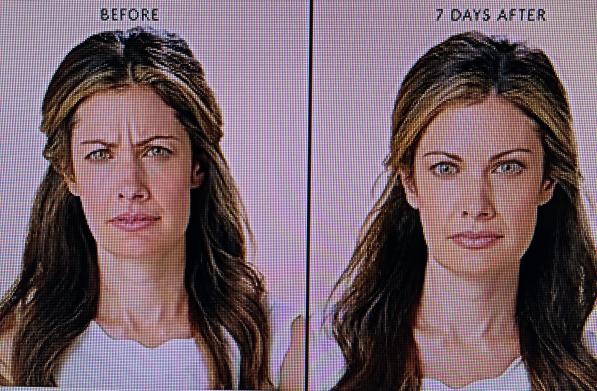 Client Selection and Face Preparation
Moderate to severe frown lines, crows feet, and forehead lines.
Face Preparation
Start with a clean face.
Place client in an upright position.
Cleanse face with an antiseptic solution such as alcohol or witch hazel.
Mark face with marker.
Discuss where and how much toxin you will use for optimal results with client.
Take a before photo of client.
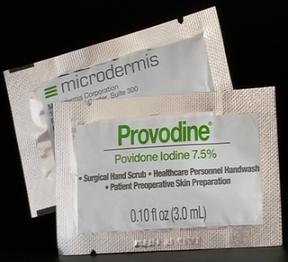 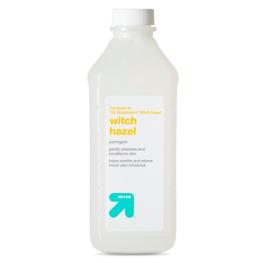 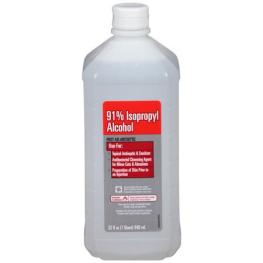 Contraindications

      Active infections.
      Neurological conditions such as ALS or myasthenia gravis.

Side effects

      Headache pain at injection site, tiredness, neck pain, eye problems, swollen eyes, and dry eyes (see package insert for complete list).

Approved uses

      Moderate to severe forehead lines.
      Crows feet lines.
      Frown lines between eyebrows.
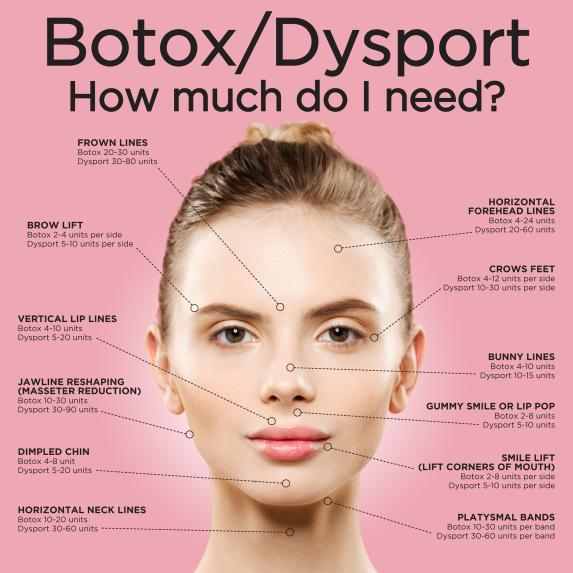 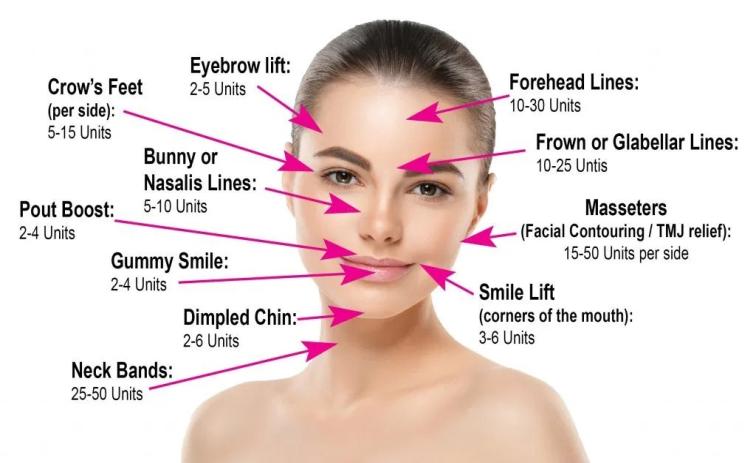 Post Care Protocol
Don’t lay down for 4 hours.
      Don’t rub or massage Botox® for the rest of the day.
      No heavy workouts today.
      Stay out of the sun for 8 hours.
Call office if experiencing side effects.
      Will take 14 days to see full results of toxin
      Last 3-4 months
Clinical Pearls
Ask about blood thinners
Review client medications and medical history
Ask if client is easy to bruise
Arnica pills and gel
Fresh pineapple
Never inject a toxin or filler into a vessel
Dermal Fillers
Allergan Fillers
Juvederm Ultra – lips, nasolabial folds
Juvederm Ultra Plus – cheesk, marionette lines, deep lines
Vobella – lips
Voluma – cheeks
Vollure – nasolabial folds
Galderma Fillers
 Resylane-L – tear troughs
Lyft – cheeks, deep lines
Silk – lips, lip lines
Refyne – nasolabial folds, marionette lines
Defyne – marionette lines
Kysse - lips
History of Dermal fillers
Dermal Fillers made their debut in the 1970’s. They were derived from various animal collagens. The specific products were Zyderm and Zyplast.

Problems with early fillers:
Allergic reactions
Swelling
Infections
Results did not last very long

Interestingly Bellafill® is a bovine collagen approved for the treatment of deep nasalabial folds and severe acne scars.
Hyaluronic acid fillers were introduced in the early 2000’s.
Restylane was the first FDA approved filler and many have been approved since then.
Many advances heave been made with fillers over the last 10 years.
Lidocaine
Needles
Cannulas

Typically inject 1-5 syringes at one appointment.
How Much Filler in Each Area?
Cheeks – typically 1 syringe in each cheek
Nasolabial folds – 1-2 syringes
Marionette lines – 1-2 syringes, maybe more
Jawline – 1-4 syringes
Chin – 1-2 syringes
Tear troughs – 1-2 syringes
Temples – 1-2 syringes
Nose – typically 1 syringe
Earlobes – typically 1 syringe
Lips – 1-2 syringes
Lip lines – 1-2 syringes

Fillers replace volume loss.
Post Care for Dermal Fillers
Ice for the rest of the day.
Sleep on back for  one week.
Don’t massage or rub area for one week.
May apply make-up the next day.
Call office if there is pain, blanching, bruising, or excessive bleeding.
Return to clinic in two weeks for follow-up.
Hyaluronidase

Hyaluronidase is an enzyme that catalyse the degradation of the hyaluronic acid (HA).

Always keep hyaluronidase on hand to dissolve filler as needed.
Face Aging

Skin layers change with age.
Fat pads slide forward and downward
Gravitational changes vs. volume loss.
Gravitational changes (sagging skin) can be put back into place with threads.
Volume loss: PRP biologics, fillers.
Skin Changes that Come with Age
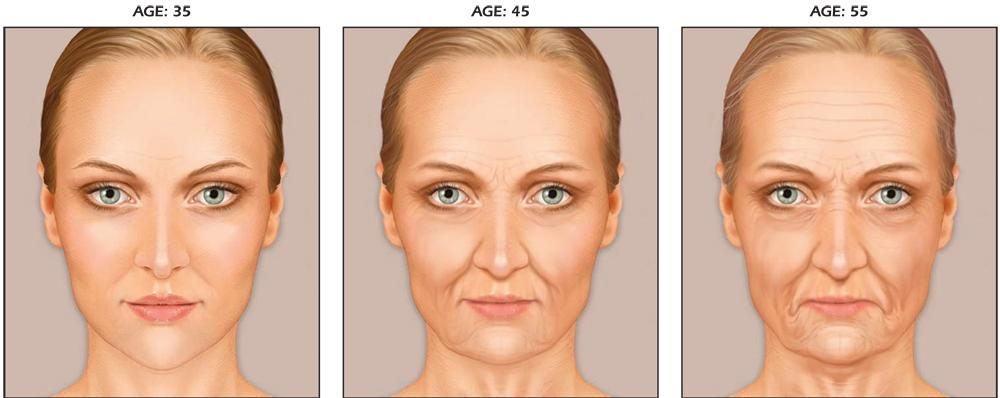 Skin Changes that Come with Age
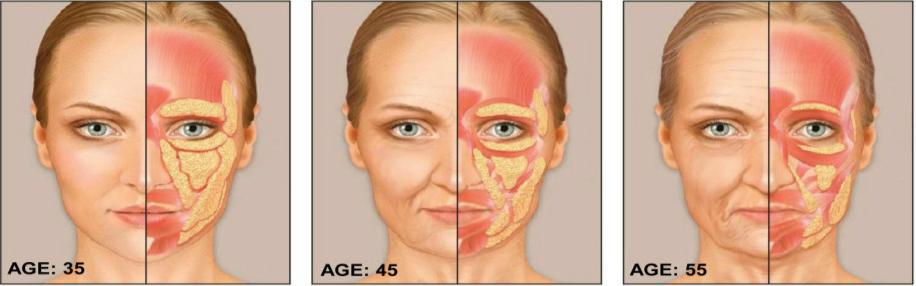 Aging Hands
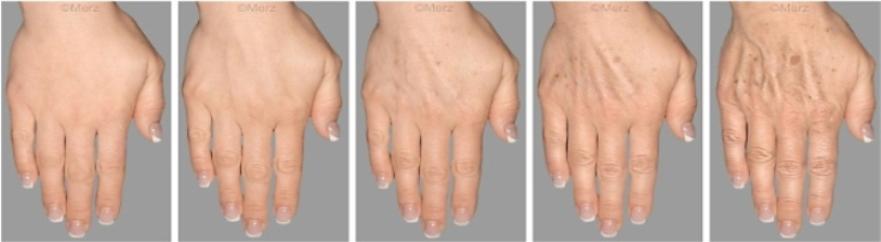 First picture on the left, youthful, no loss of fatty tissue. 
The next picture, mild loss of fatty tissue, slightly visible veins.
Then we have moderate loss of fatty tissue with mild visibility of veins and tendons.
Severe loss of fatty tissue follows, moderately visible veins and tendons.
Finally, very severe loss of fatty tissue, marked by very visible veins and tendons.
Facial Anatomy

Know where the facial vessels are and how to avoid them.
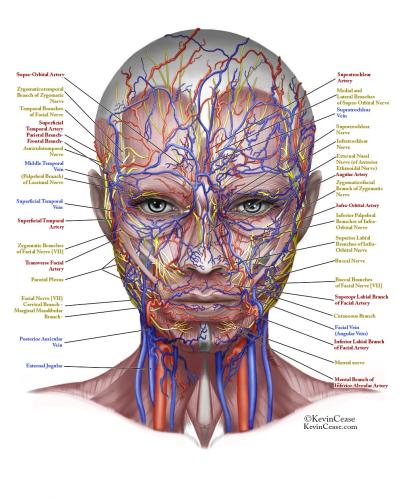 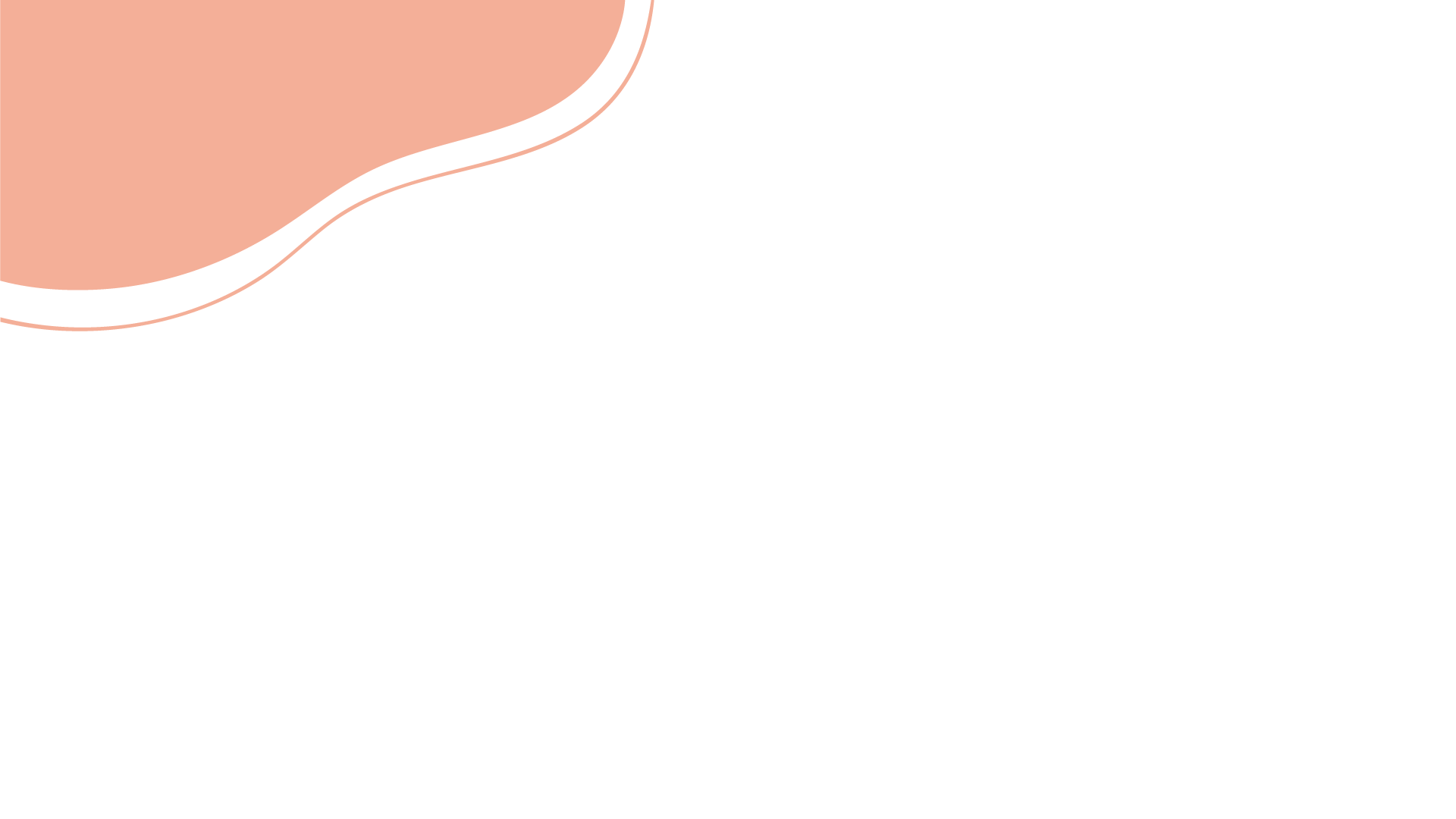 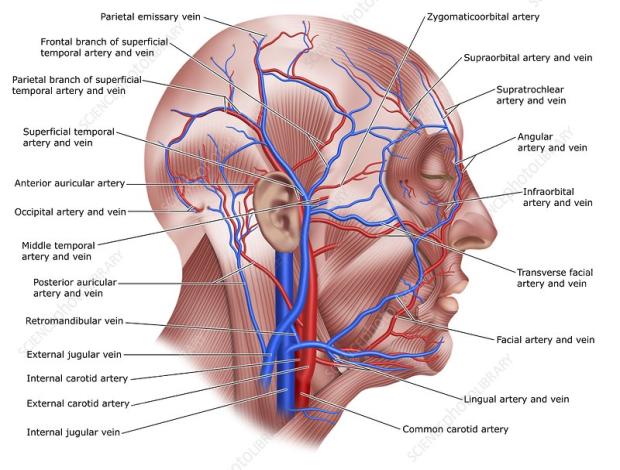 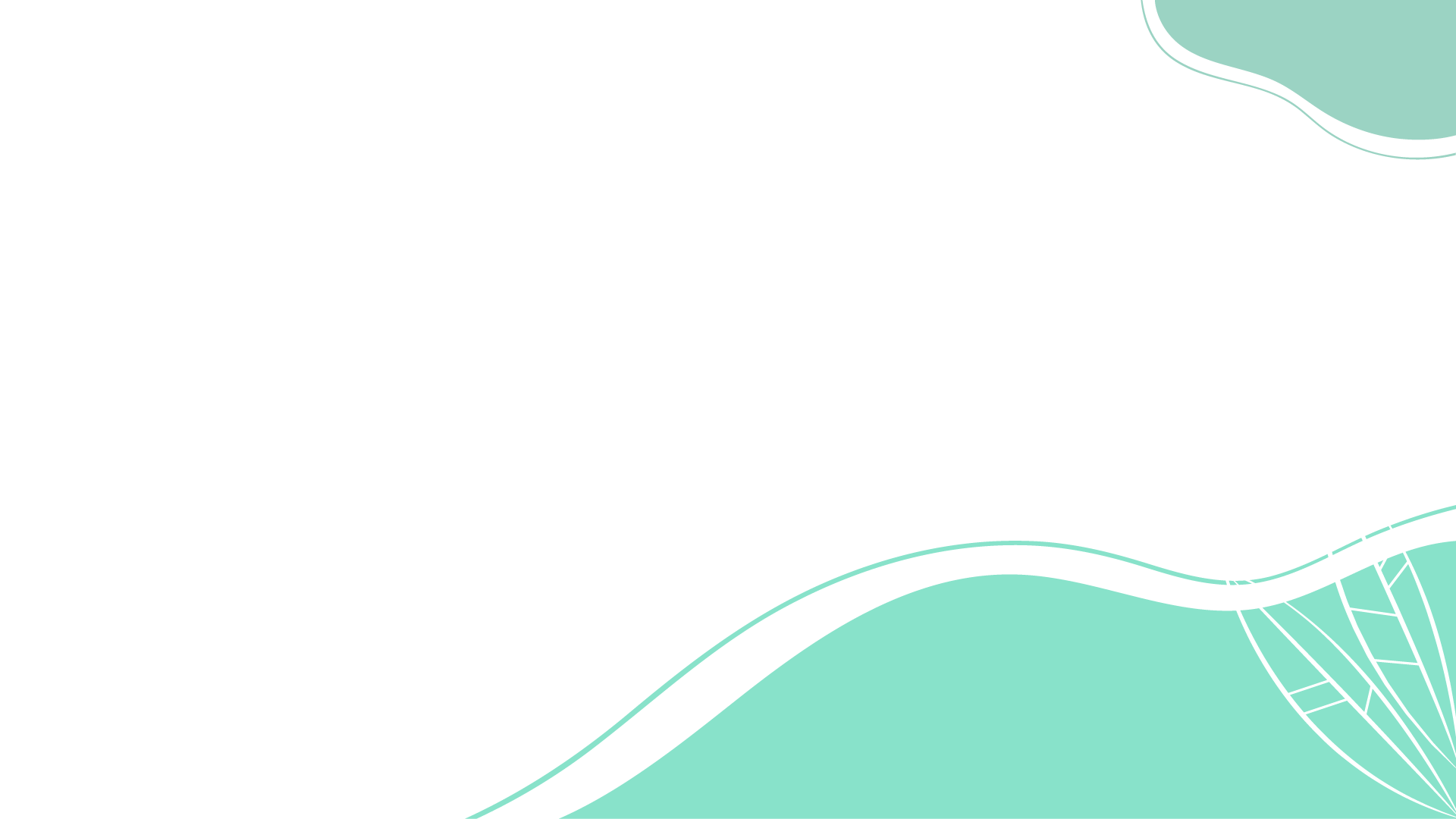 Facial Anatomy
Facial Vessels
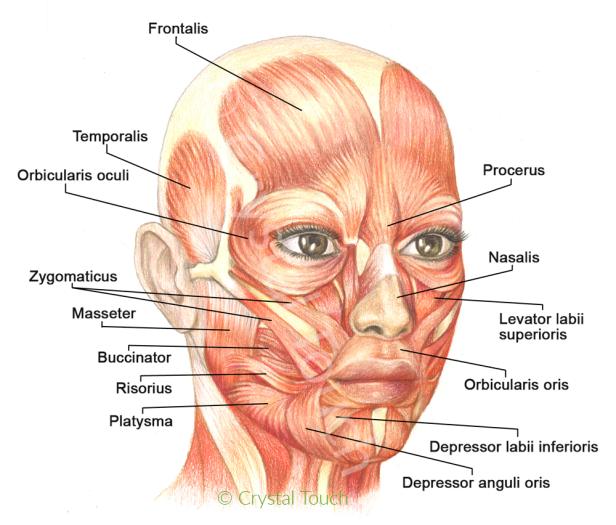 Facial Anatomy
Facial muscles
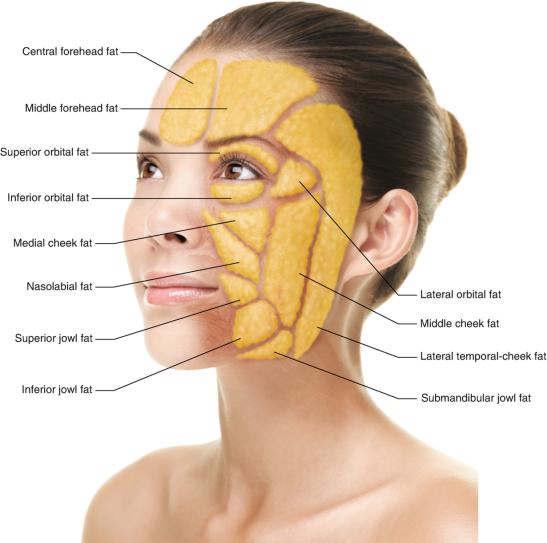 Facial Anatomy
Fat pads
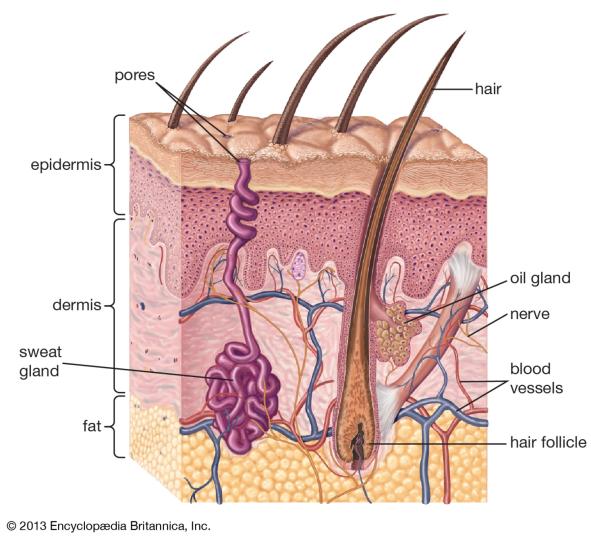 Facial Anatomy
Layers of skin
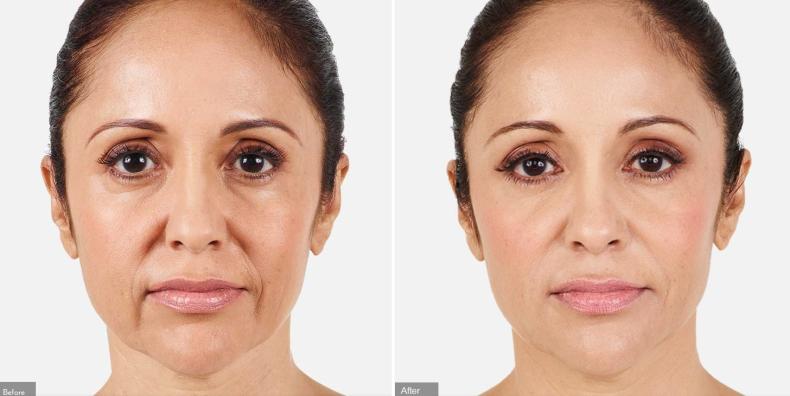 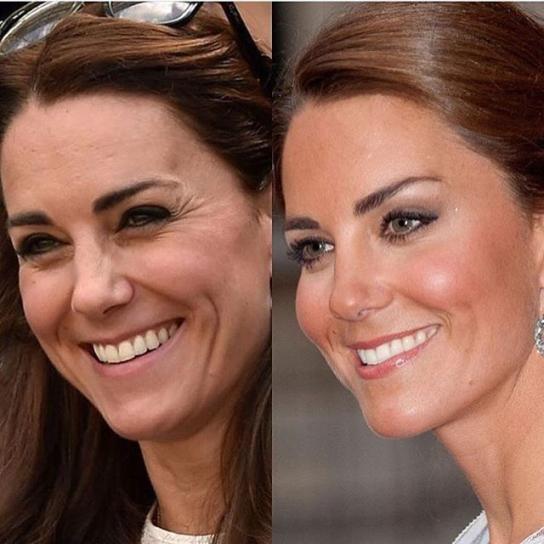 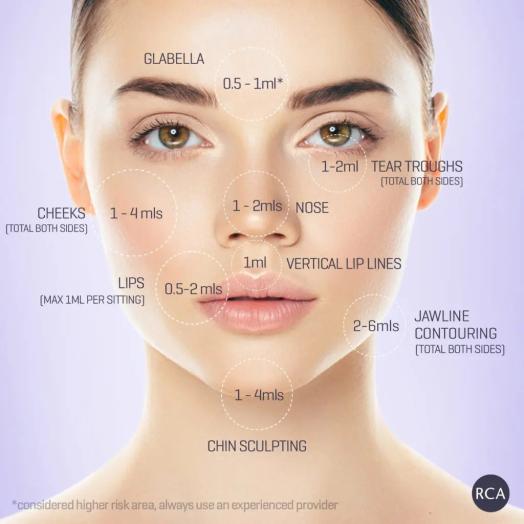 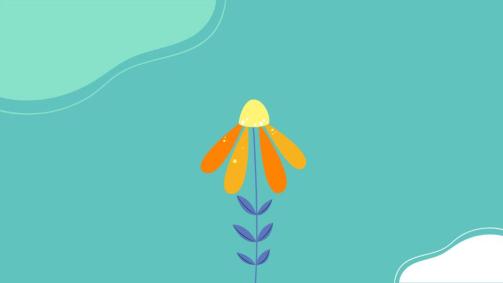 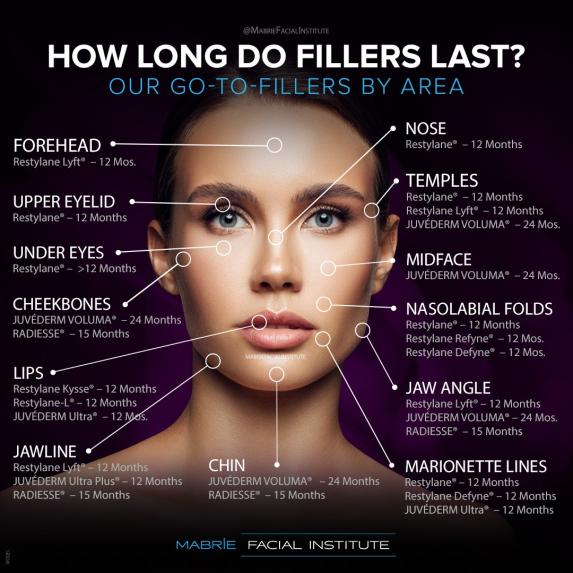 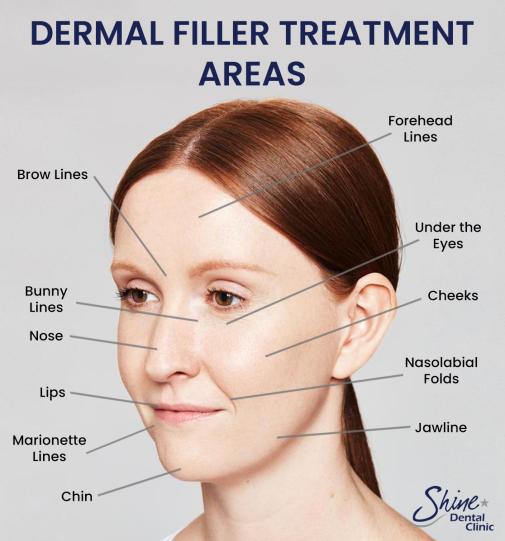 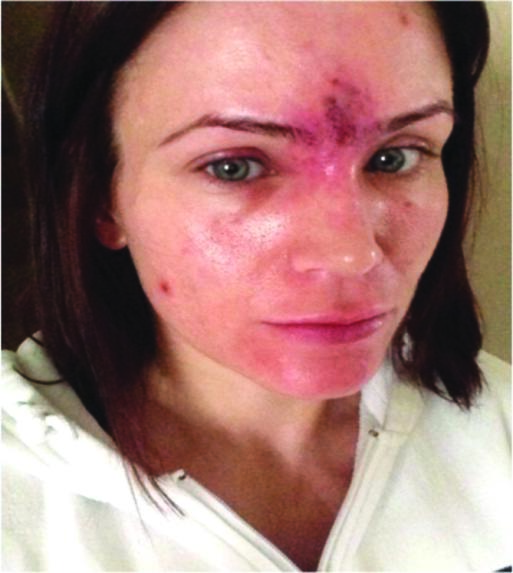 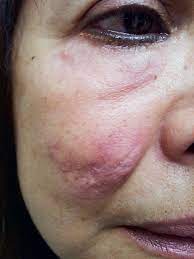